Муниципальное бюджетное дошкольное образовательное учреждениедетский сад «Чебурашка» г. Волгодонска«Делу - время, потехе -час»
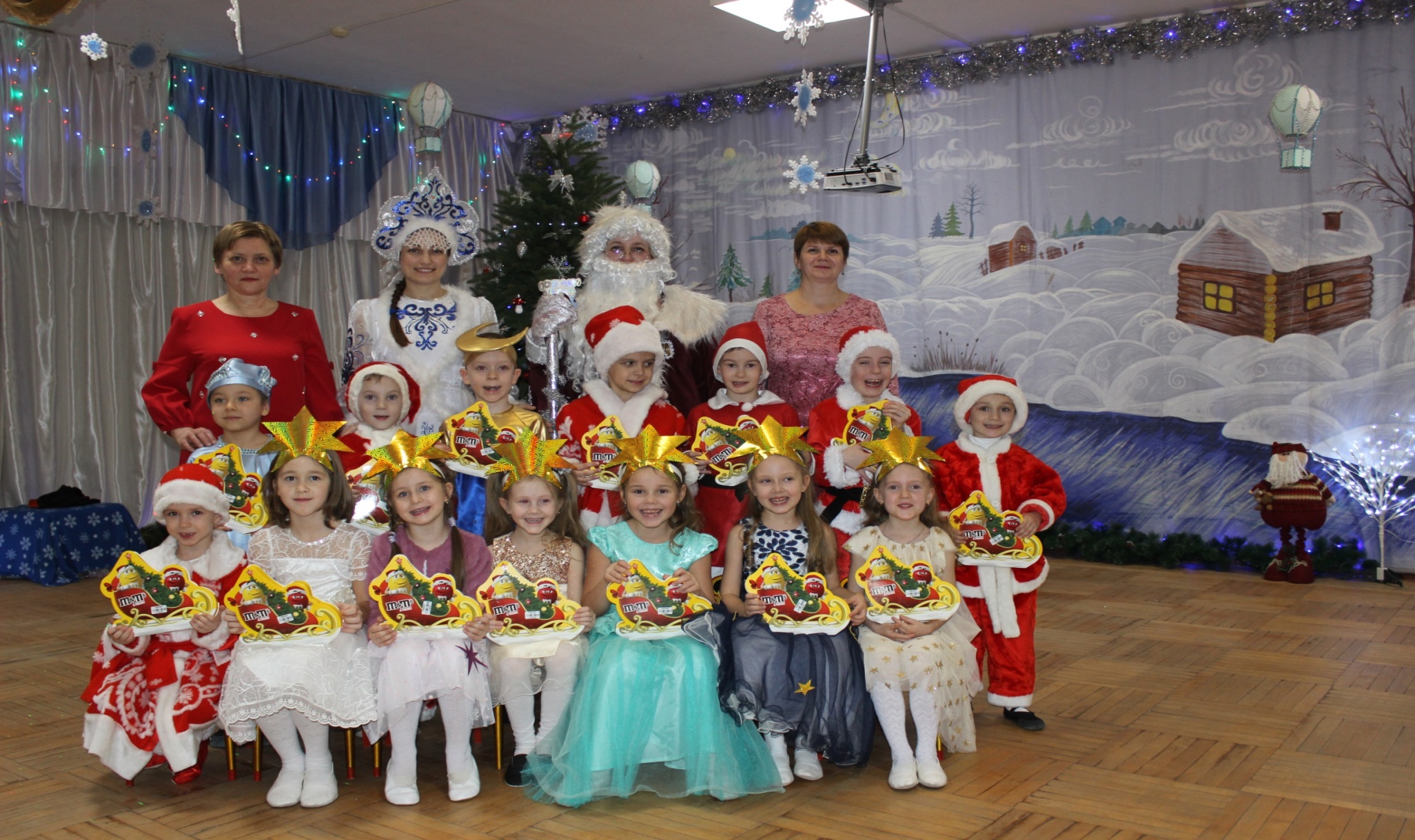 отчёт  воспитательно – образовательной работы за сентябрь – декабрь 2020 г. подготовительной группы №6 «Осьминожки»воспитатели: Мартынова Е.А., Суворова Е.И.
Уважаемые родители! Мы хотим рассказать вам, чем мы занимались с детьми первые четыре месяца учебного года, по запланированным тематическим неделям.Цели образовательной рабочей программыподготовительной к школе группы
- обеспечить развитие личности  детей подготовительной группы в различных видах общения и деятельности с учётом их возрастных, индивидуальных, психологических  и физиологических особенностей.
- создать условия развития ребёнка, открывающих возможности для его позитивной социализации, его личностного развития, развития инициативы и творческих способностей на основе сотрудничества с взрослыми и сверстниками и соответствующим возрасту видам деятельности.
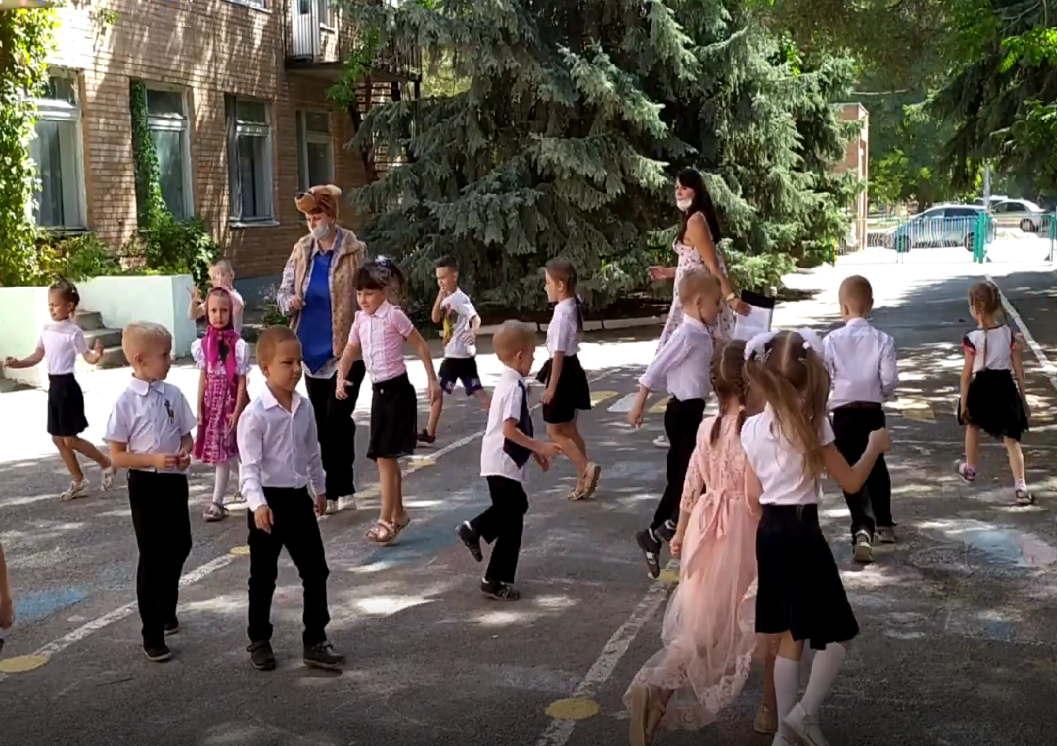 Сентябрь                           
               «День Знаний» 
Знакомили детей со школьным распорядком дня, правилом поведения на уроках. Проводили дидактические игры. Из бумаги изготовили ажурные закладки для букваря. Из пластилина вылепили печатные буквы. Провели развлечение с участием Маши и Медведя.
Акция «Внимание, дети!» по ПДД 
Закрепили с детьми знания правил уличного движения, так же что детям играть у дорог и на тротуаре нельзя. Из конструктора Лего создавали модель светофора. Рисовали поезд, составили коллективную аппликацию «Мы едем в детский сад», закрепляя виды наземного транспорта. Проводили дидактические и подвижные игры.
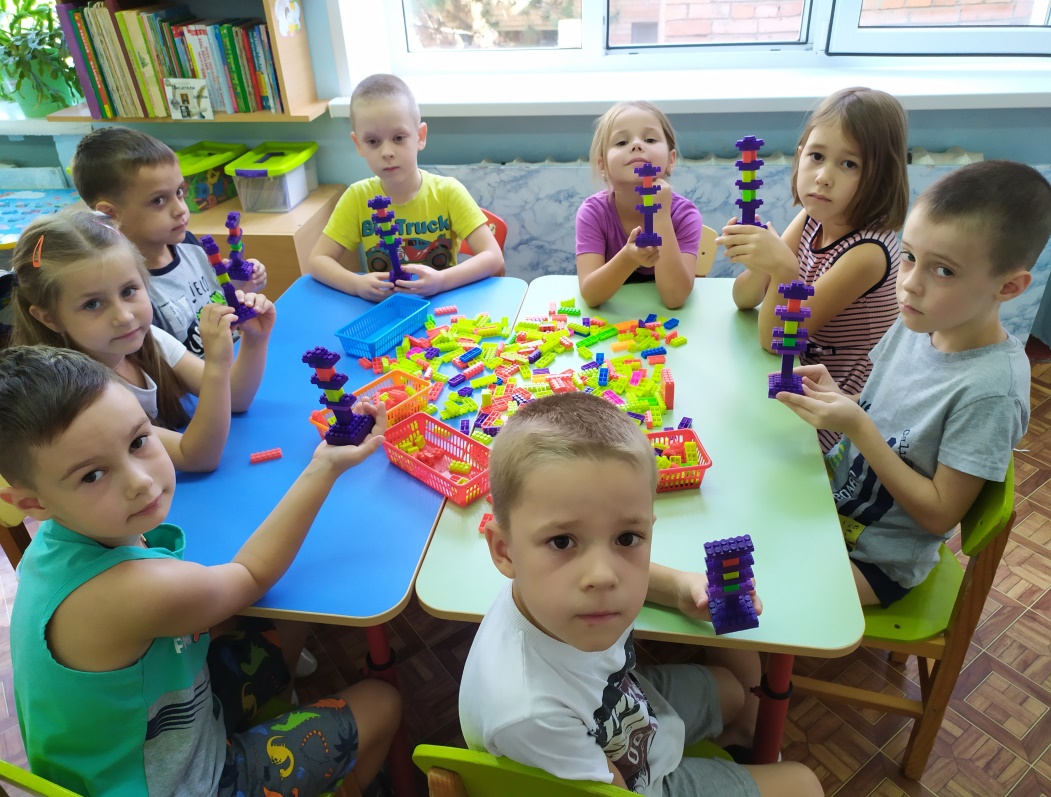 Сентябрь
          «История карапушек»                 Учили детей уважительно относиться друг к другу, находить компромисс в решении конфликтных ситуациях. Прочитали сказочную историю «История о том, как карапушки поспорили». Провели комплексное занятие «Что такое дружба?» . На аппликации сделали «Качели-карусели» для карапушек. Рисовали «Летние забавы в Малых Карапушах».  Конструировали «игрушек – карапушек» из природного материала.
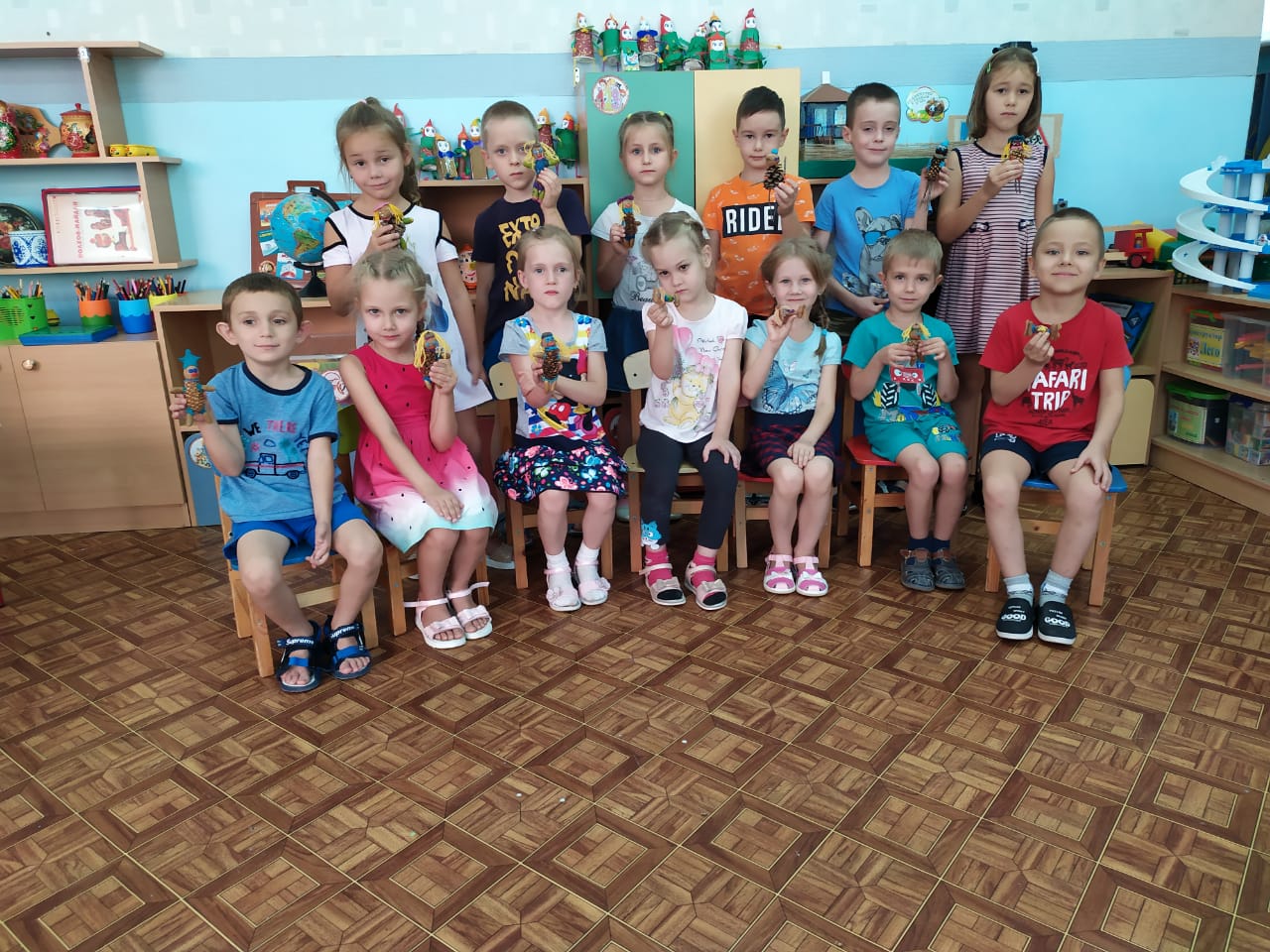 «День дошкольного работника»                        Знакомили детей с профессиями сотрудников детского сада. Учили уважительно относиться к труду взрослых.                                                      Из пластилина вылепили девочек и мальчиков, танцующих на музыкальном занятие.  Из ТИКО-конструктора смастерили мячики. Из бумажных кирпичиков «строили» детский сад.  Ребята изготовили и подарили открытки для сотрудников детского сада.
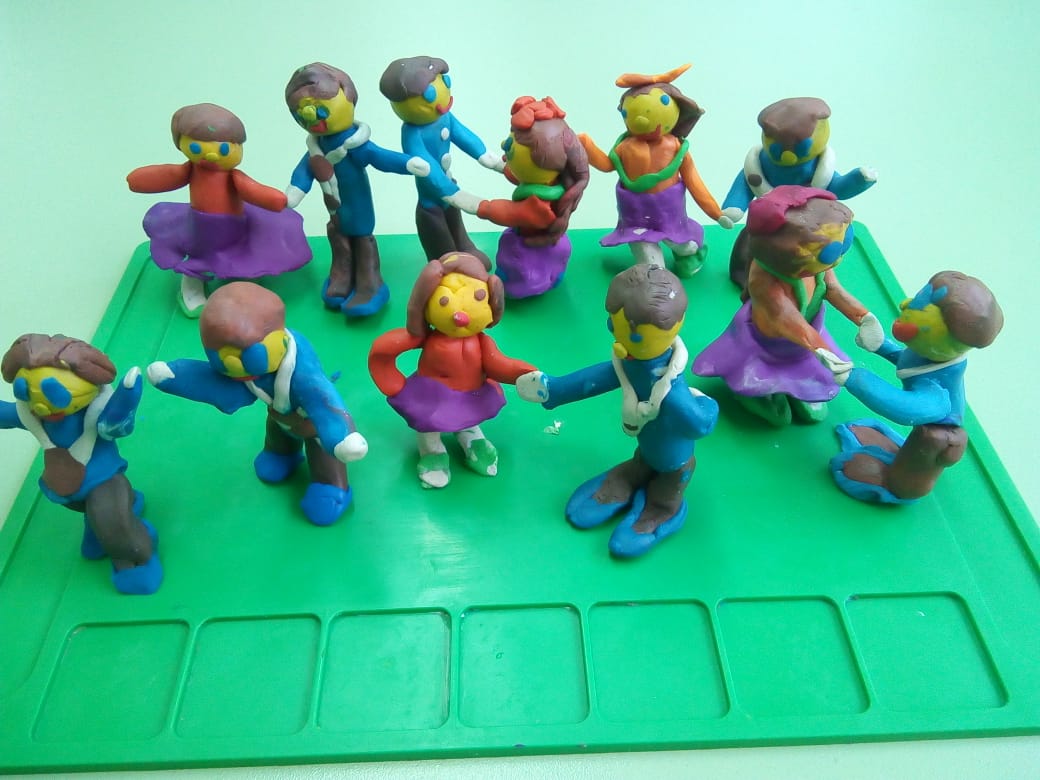 Сентябрь
Приняли участие во Всероссийской акции «Эколята – молодые защитники природы».
Цель акции – повышение экологической культуры, привитие любви к природе. Просмотрели мультфильм про  «Эколят – молодых защитников природы». Герои мультфильма живут в лесу, охраняют природу, берегут её и следят, чтобы другие не нарушали правила поведения в природе и всего её окружающего.
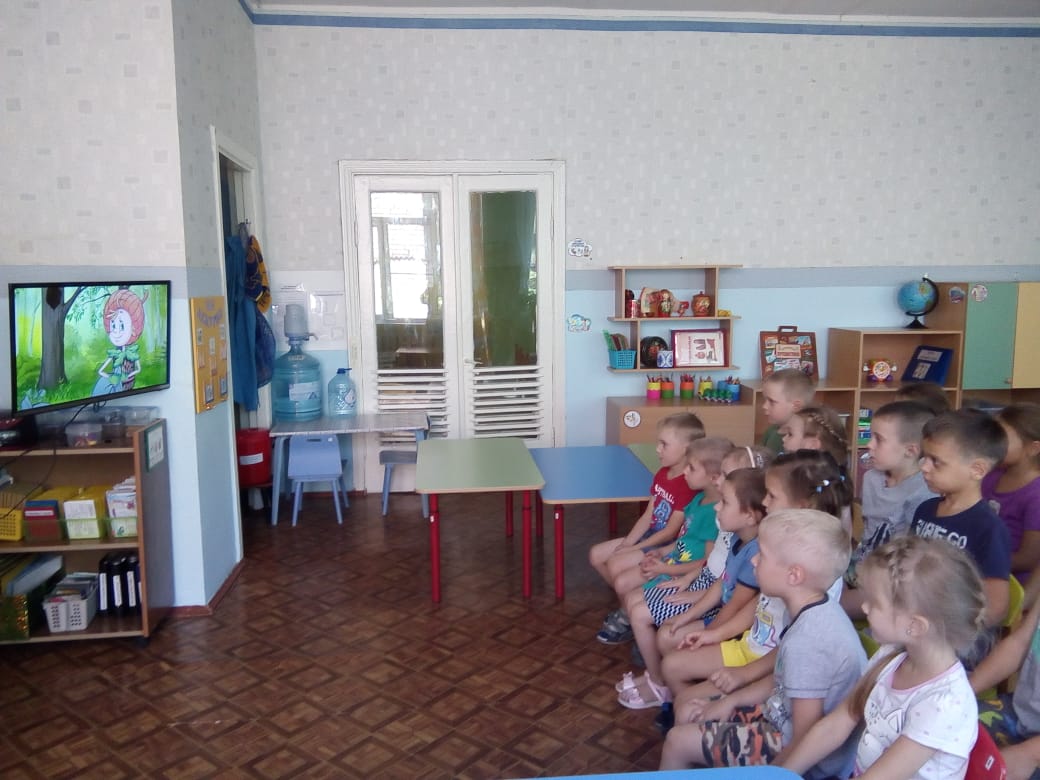 Из бросового материала сделали образы сказочных героев Эколят. Это малыши – жёлуди: Умница, Шалун, Тихоня, Ёлочка. Дети смастерили любого понравившегося героя.
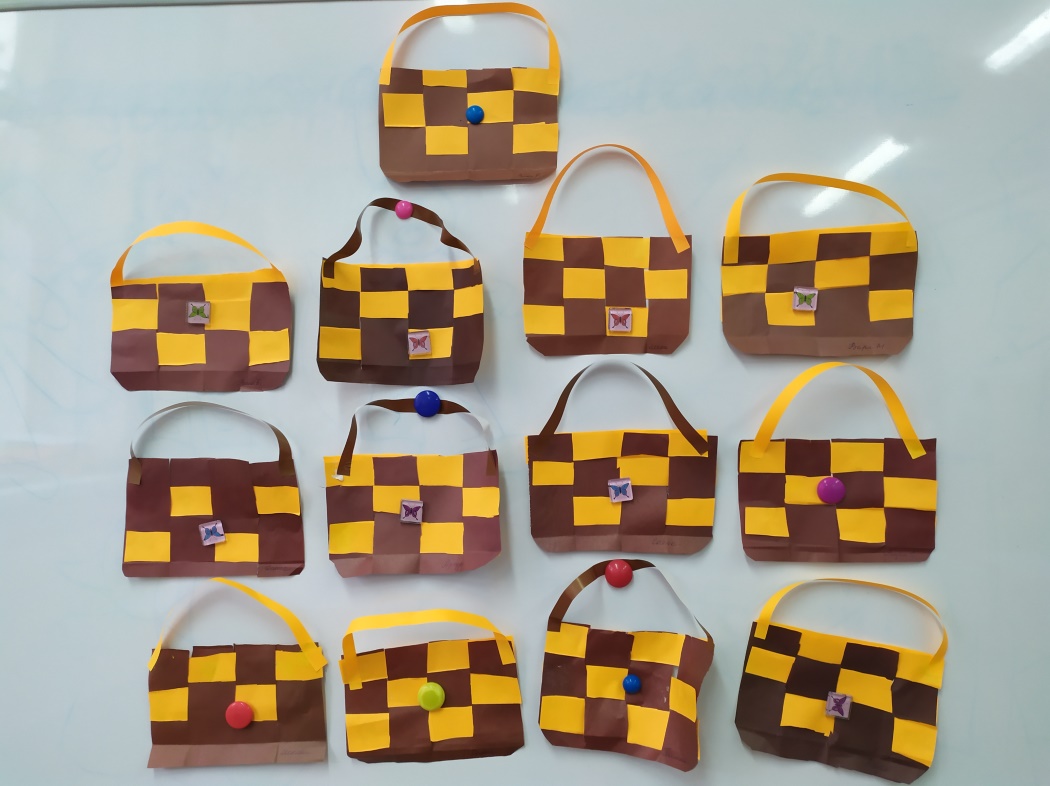 Октябрь
       «День пожилых людей»           Через беседы воспитывали уважения к пожилым людям. Знакомили с профессиями, наградами за профессиональную деятельность,  с ролью старшего поколения в семье. Из бумаги изготавливали плетённые корзинка для бабушки. Из природного материала составляли  сюжетную композицию по потешке.
«Неделя экологического просвещения и бережного отношения                              к природе»                            Продолжали учить детей бережному отношению к природе. Проводили беседы «Осень в лесу», «Для чего растению нужны семена». Создавали лес из «кудрявых деревьев» с помощью бумаги , и из конструктора – ТИКО. Высадили туи на территории детского сада.
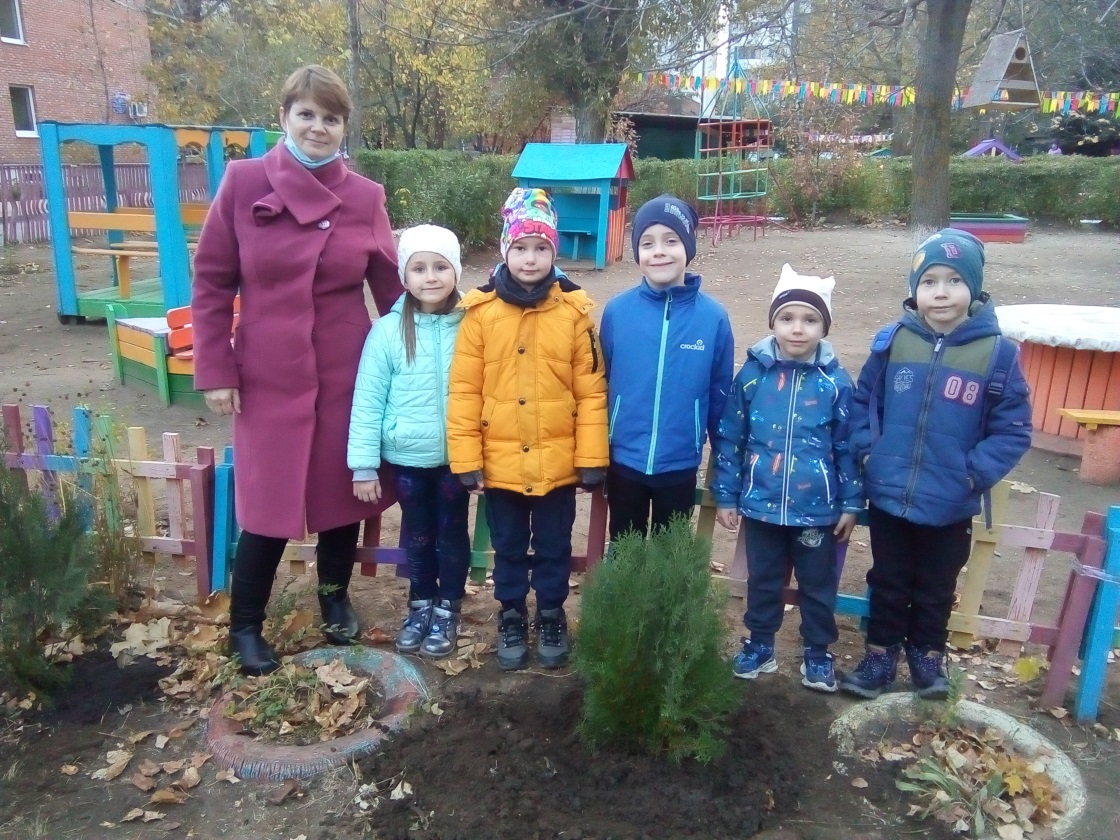 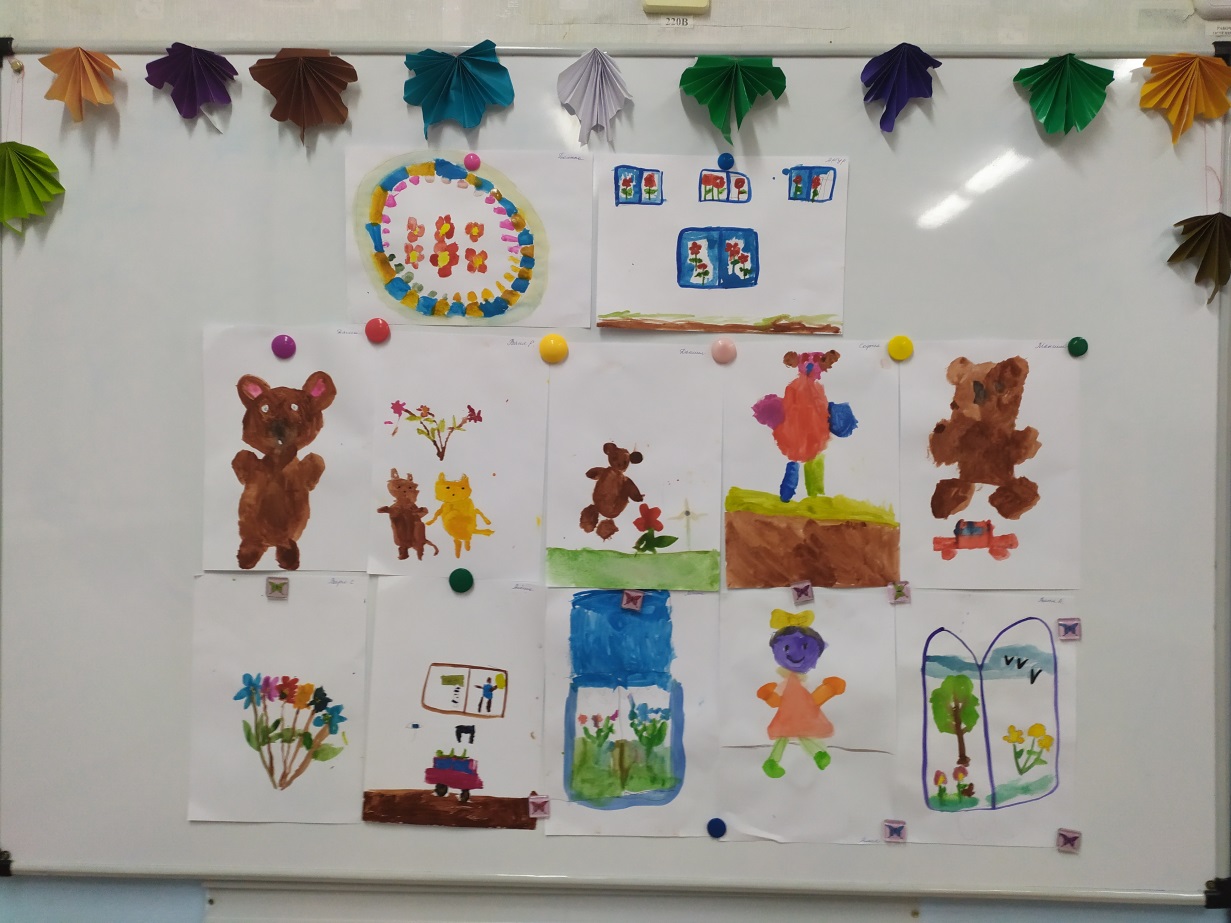 Октябрь
        «История карапушек» Проводили беседы с детьми о дружбе. Учили принимать нестандартные решения, находить творческое решение  возникшей проблемы. Прочитали сказочную историю  «Как карапушки участвовали в конкурсе». Из вырезанных ладошек сделали «Дерево дружбы». Нарисовали «Подарки для победителей конкурса».
«Ознакомление с Донским
                        краем»                                Познакомили детей с картой Ростовской области, с растениями нашего края. Закрепить признаки деревьев и кустарников. Нарисовали Донскую степь. На аппликации создавали картины «Ваза с фруктами». Конструировали из Лего мосты для нашего города. Провели на Покров развлечение.
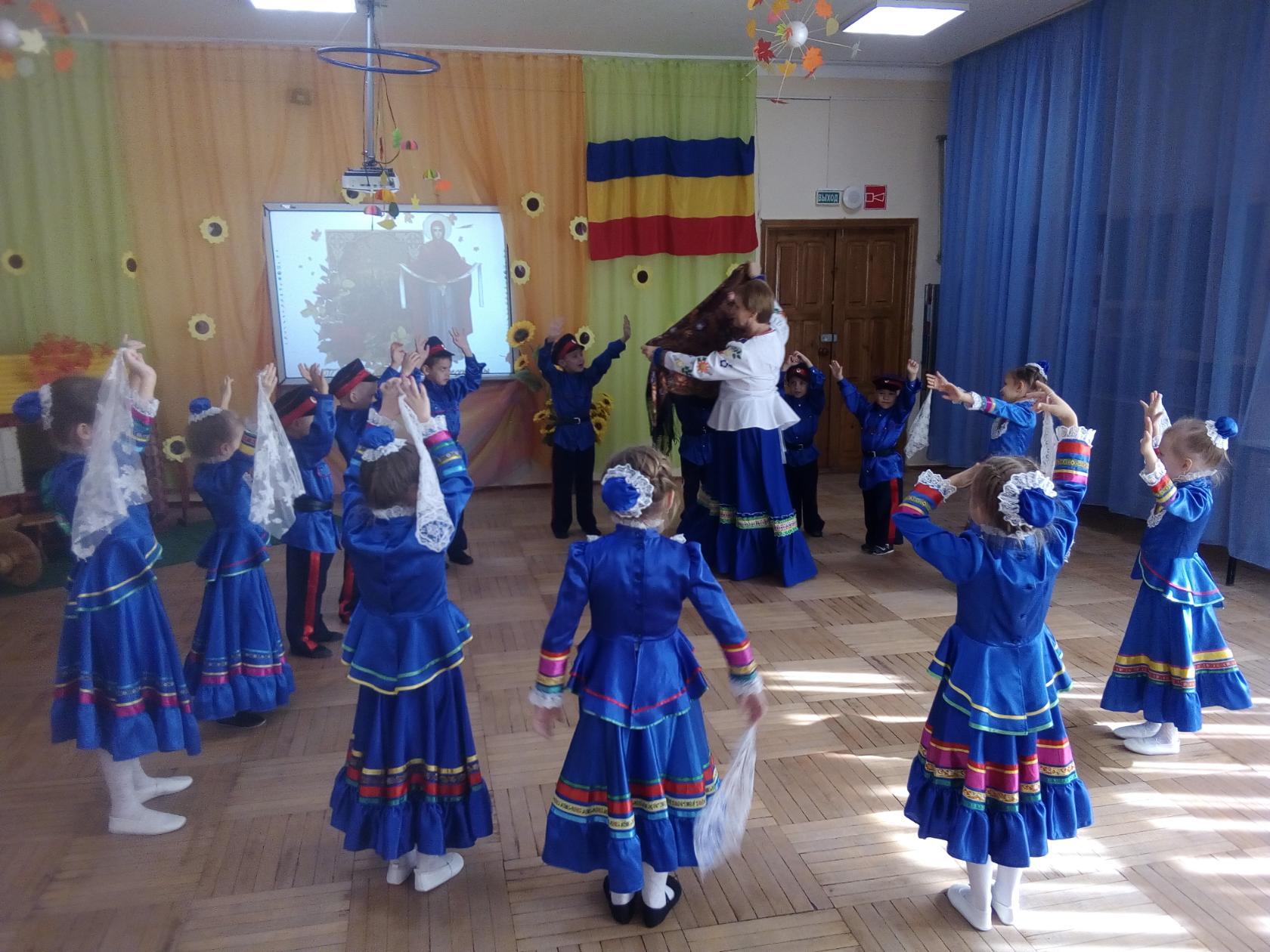 Октябрь                            Проект «Мы разные, мы вместе» Знакомили детей с родной страной (столицей, символикой, символами национальностями). Учили быть толерантными по отношению к людям разных национальностей. Рисовали куклу в национальном русском костюме. Конструировали из Лего Московский кремль. Показали «Сказку об отважных богатырях».
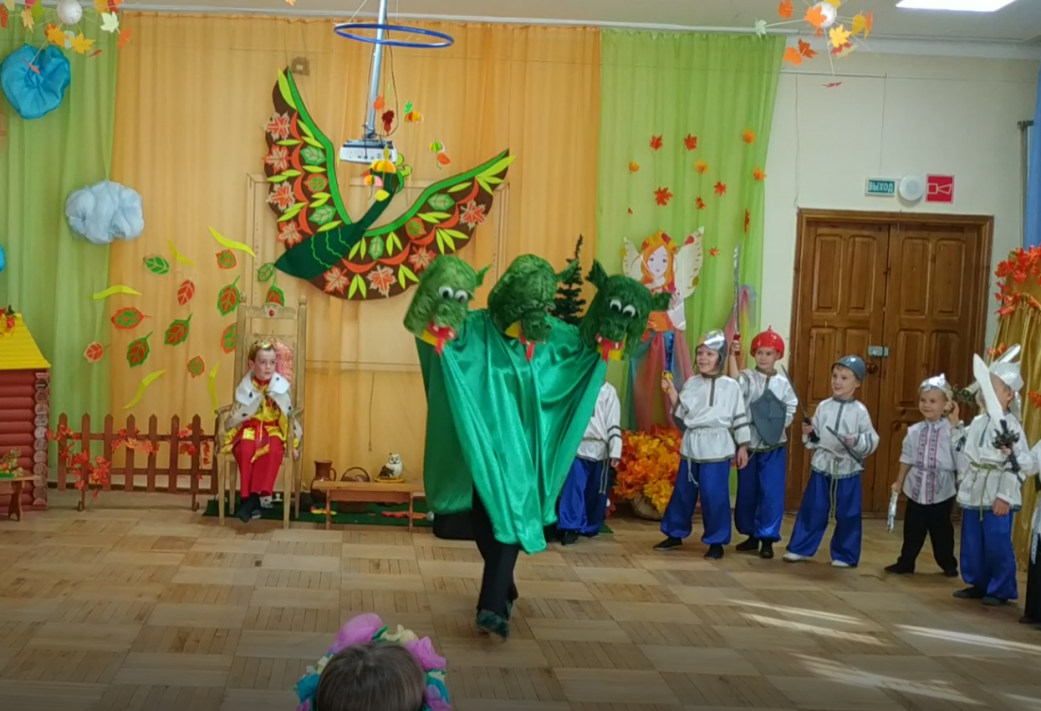 Ноябрь                                Осенний декадник «Безопасная   дорога» по ПДД                      Знакомили  детей с правилами поведения на улице; вспомнили известные дорожные знаки; закрепили предназначение тротуара, проезжей части. Из ТИКО-конструктора строили вагоны для поезда. «Безопасный пешеходный переход»  изобразили на аппликации. Рисовали пассажирский транспорт.
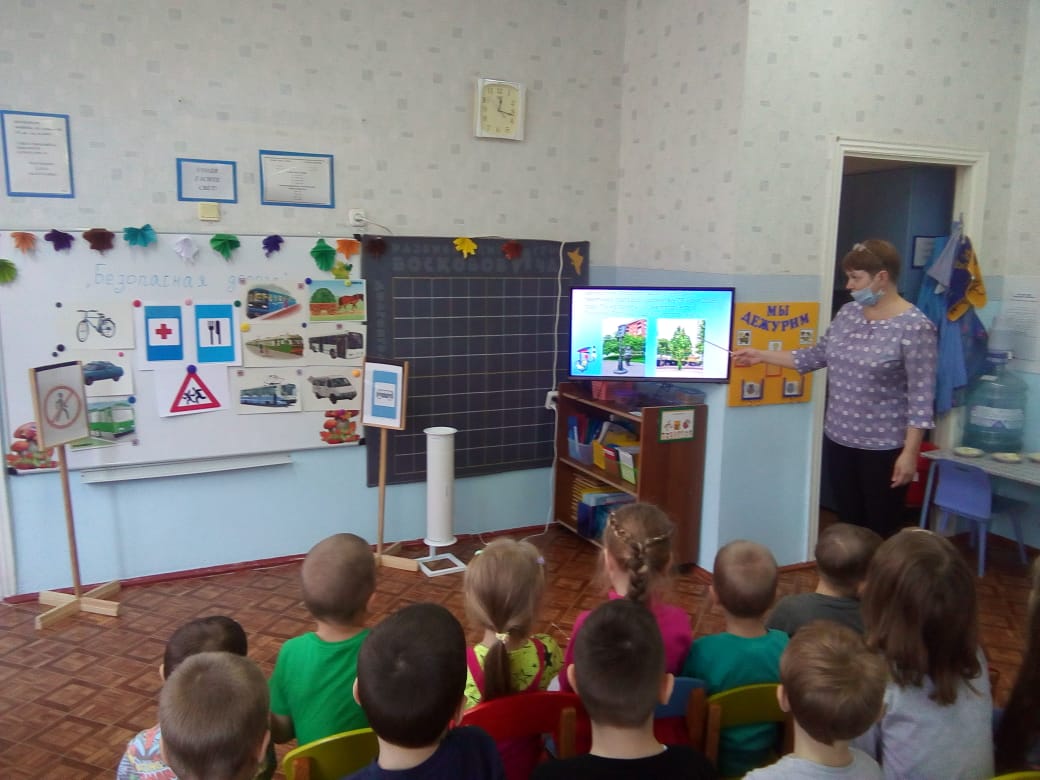 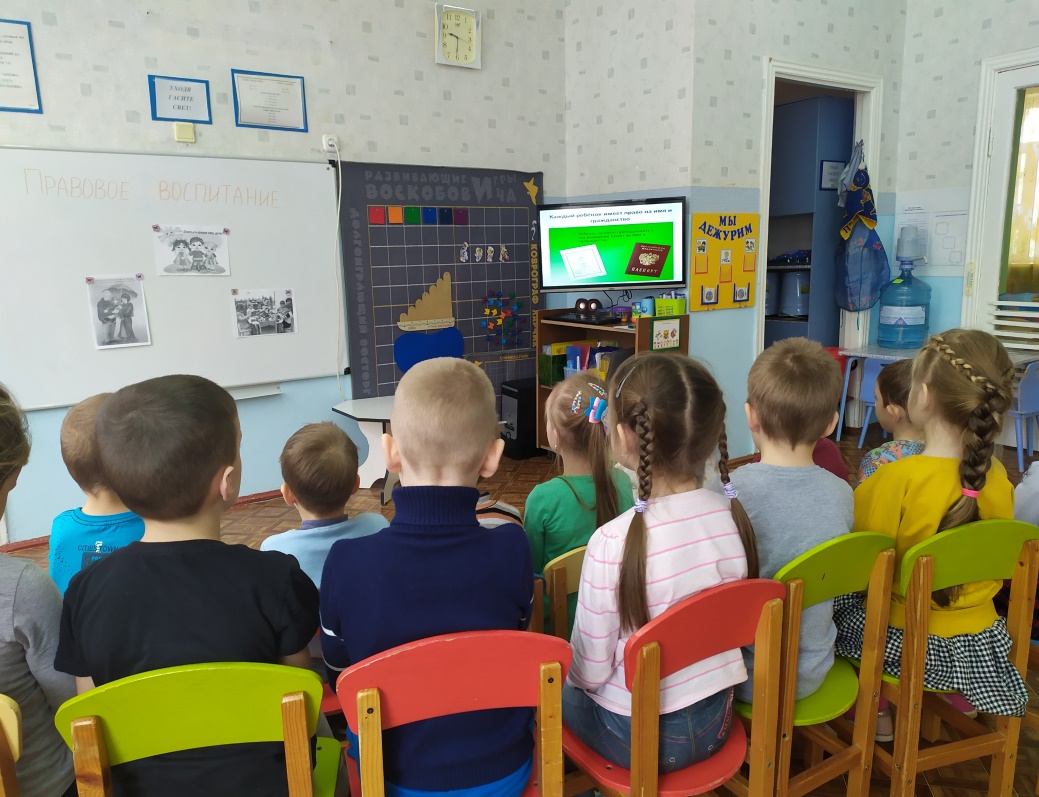 Ноябрь   
«Неделя правового просвещения» Знакомились с правами и обязанностями ребёнка. На рисовании закрепляли представление о праве ребёнка на семью. Рисовали ребёнка, гуляющего с мамой в зимнем парке. Знакомились с  понятием о праве на отдых. На аппликации, вырезали и наклеивали любимую игрушку. Конструировали качели из Лего – конструктора.
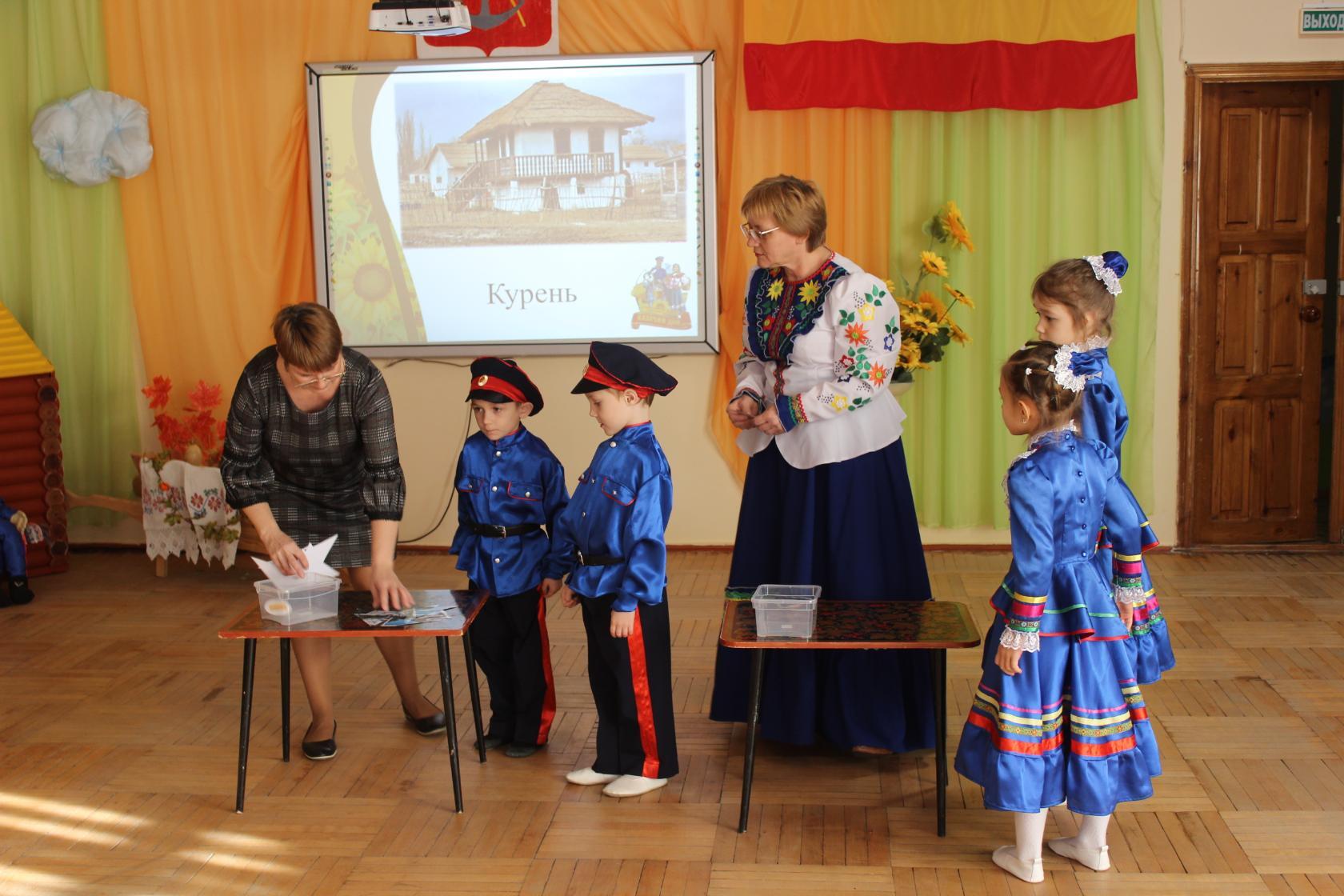 12 ноября - Всемирный день казачества
Дети получили представление о происхождении донских казаков, их обычаях, традициях. 
Для закрепления полученных знаний,  проведена игра – викторина «Мы – казачата». Дети показали свои знания о культуре и быте донских казаков.
Ноябрь               Проект « День матери»                           Провели занятие на тему: «Нет роднее дружка, чем родная матушка». Дети получили представление о значимости матери в жизни каждого человека. Для мамы, из пластилина лепили декоративный цветок, осваивая технику рельефной лепки. На аппликации сделали поздравительную открытку для мамы.
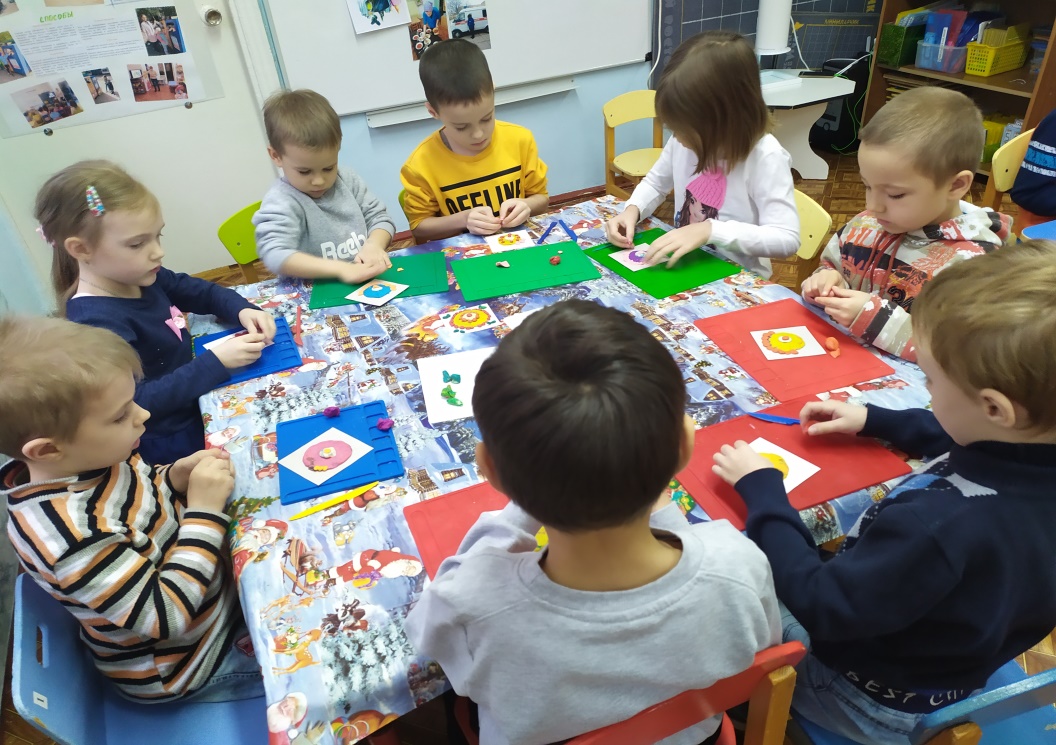 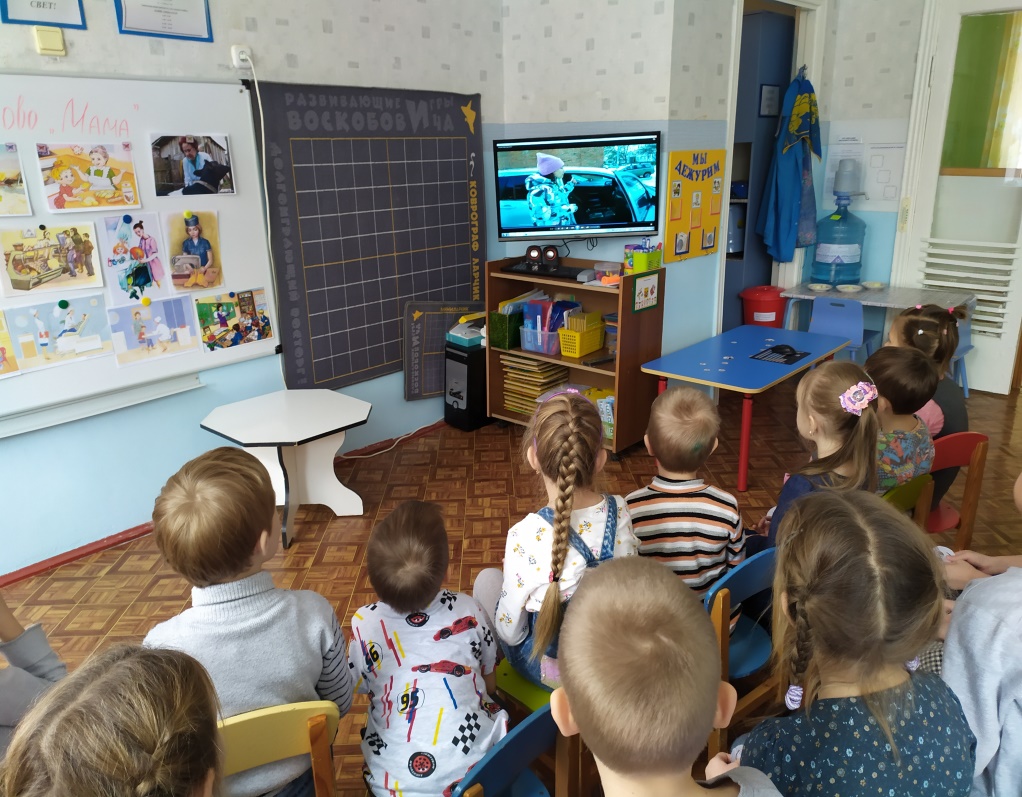 По предупреждению детского  дорожно – транспортного травматизма, просмотрели видео, подготовленное родителями: «Мама рулит».
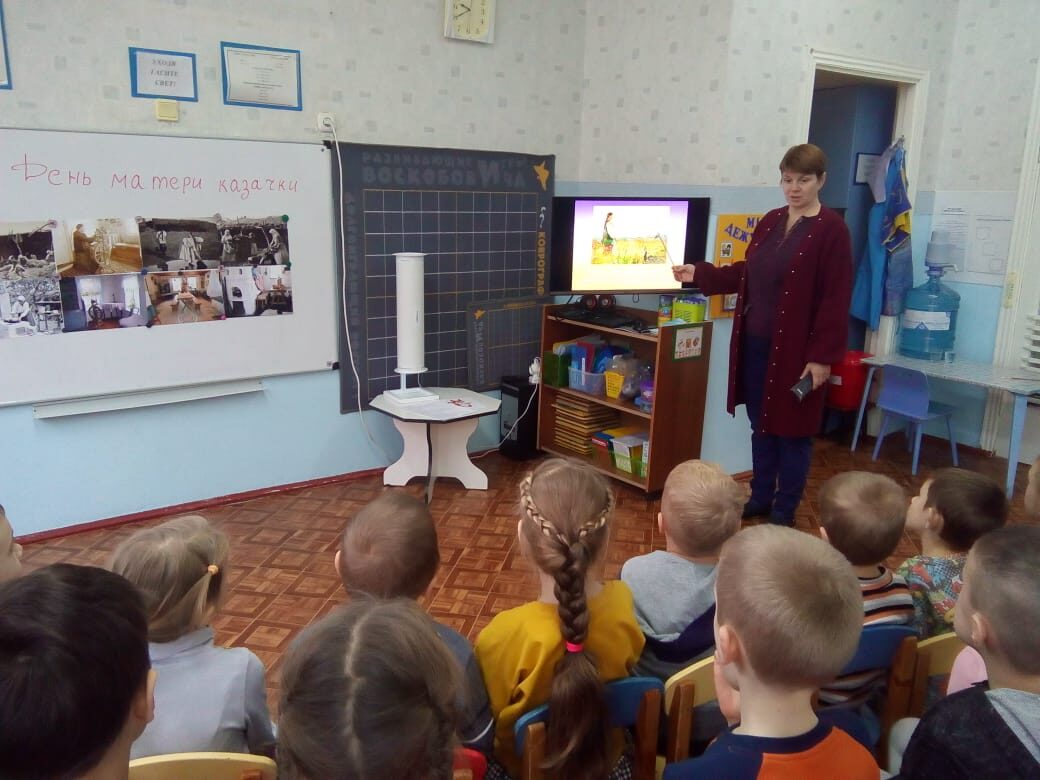 4 декабря  « День матери - казачки» 

Дети получили представление о матери-казачки, как хранительнице домашнего очага, верной подруги казака.
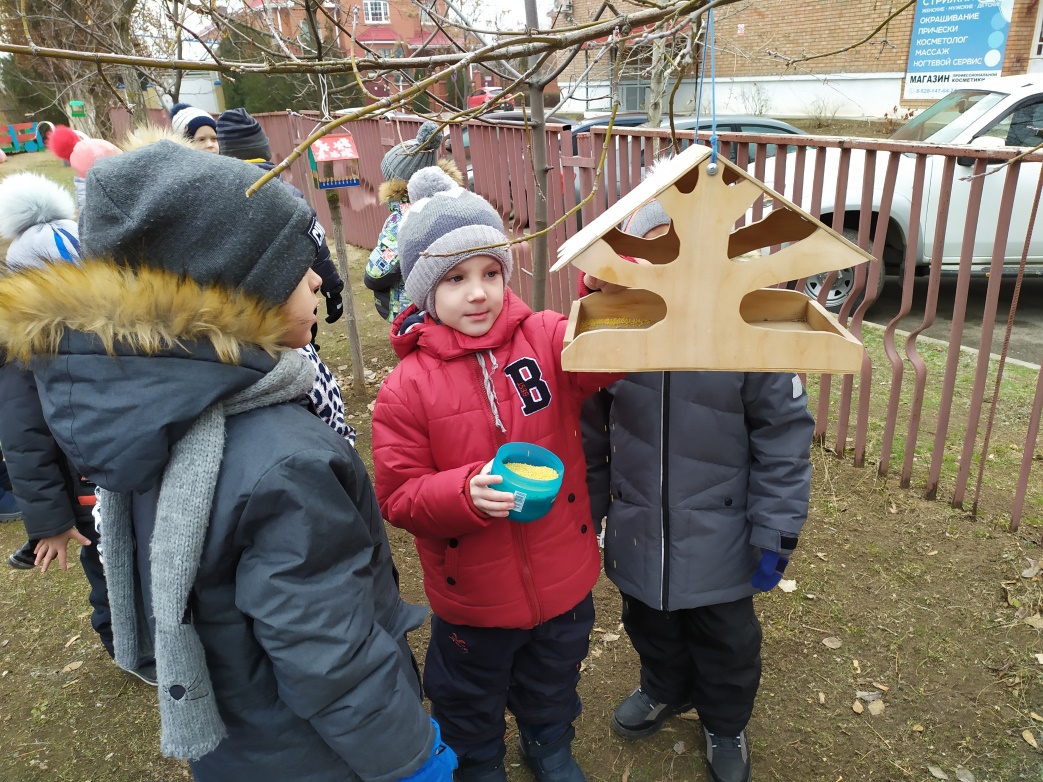 Декабрь                                      Акция «Птицы - наши друзья. Помоги другу».                           Дети знакомились с жизнью птиц в зимнее время, лепили зимующих птиц, конструировали кормушку для птиц из ТИКО-конструктора. А так же повесили кормушки на участке группы и покормили птиц.
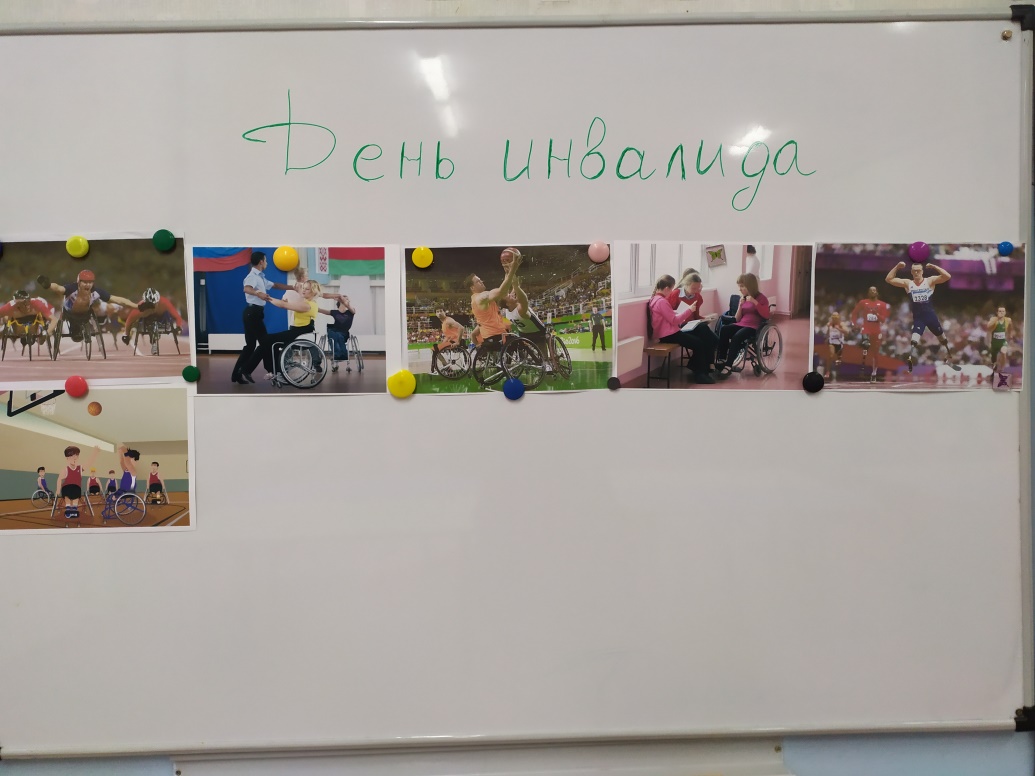 3 декабря «Международный день инвалида»

Дети получили представление об «особых детях», их проблемах. Дети узнали, как инвалиды стараются преодолеть свои физические недостатки. Познакомились с художественными произведениями о добре, взаимовыручке.
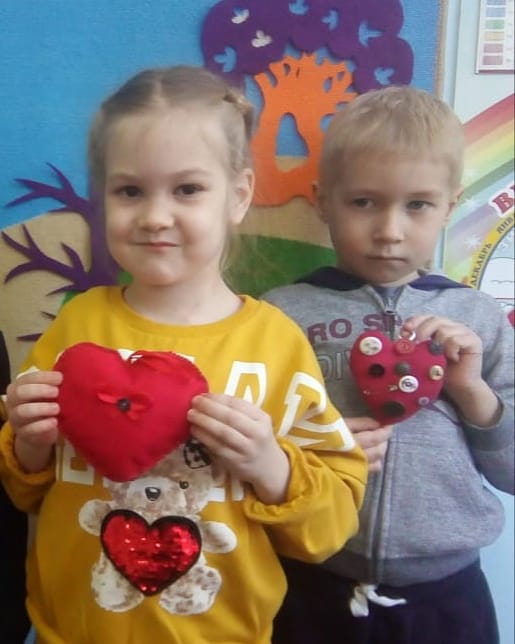 Акция «Доброе сердце»
Дети с родителями изготовили «сердечки». Ребята и взрослые получили возможность подарить не только свои «сердца», но и тепло своих рук.
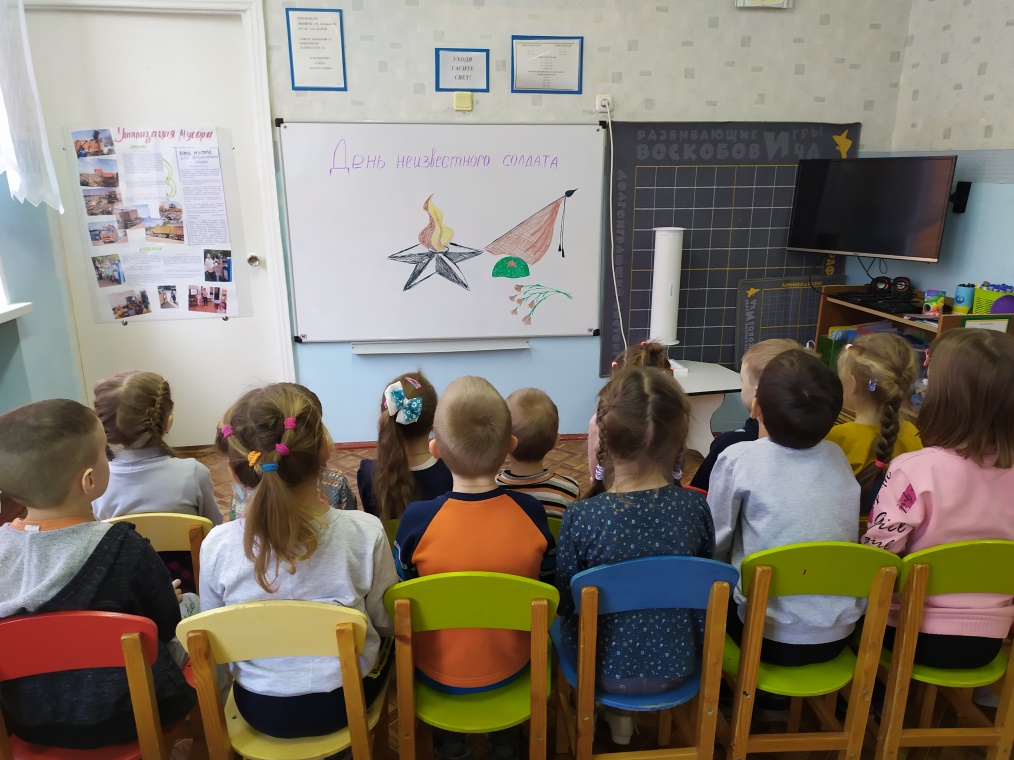 Декабрь                                                              «День неизвестного солдата»

С детьми проведена беседа об увековечивании памяти подвига российских воинов погибших в боевых действиях, в Великую Отечественную войну, чьё имя осталось неизвестным. Рассмотрели монумент «Неизвестному солдату»  с вечным огнём в Москве.
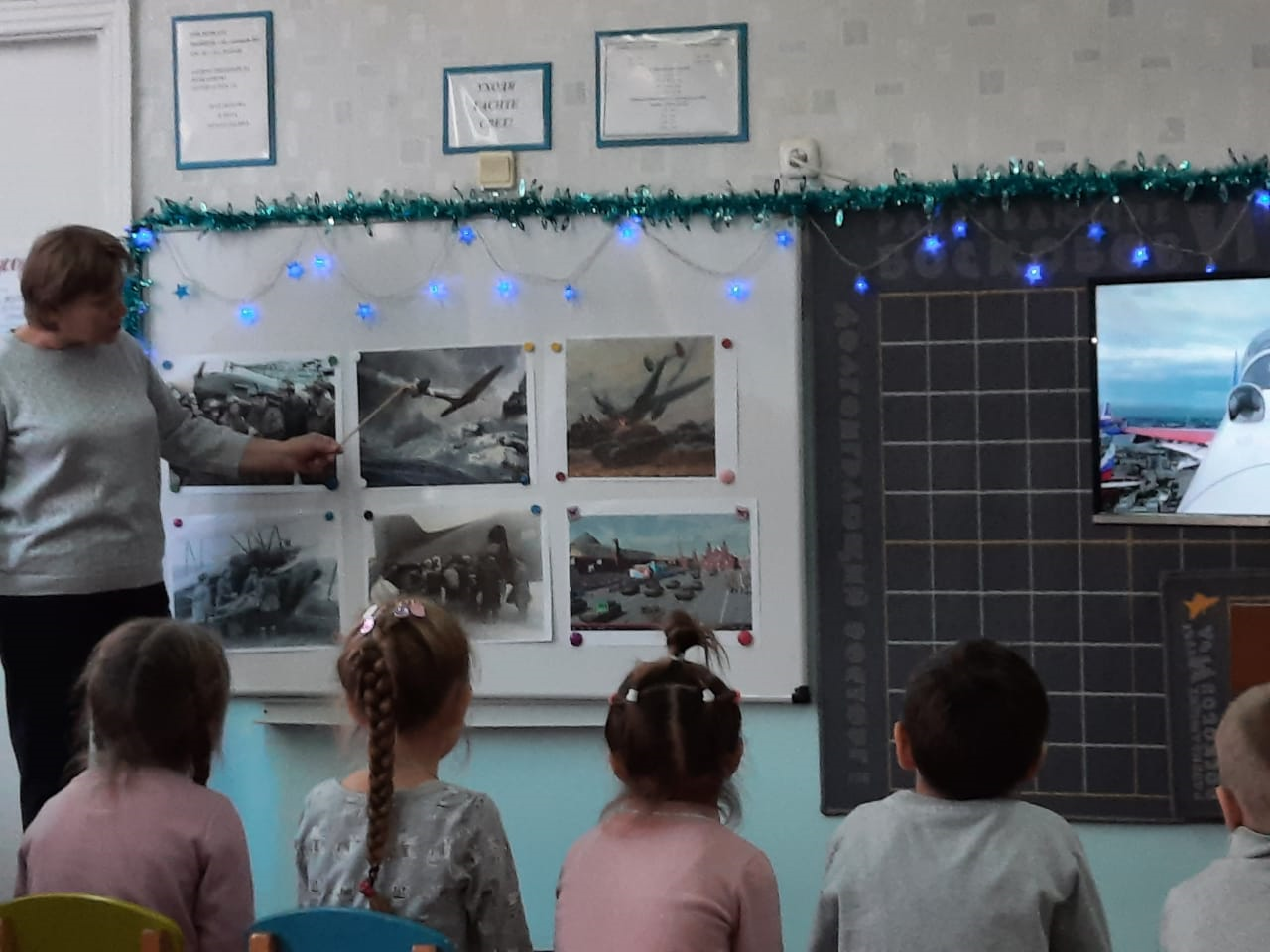 «День героя отечества»
Дети познакомились с историей возникновения праздника, с его героями и их подвигами, а так же с героическими профессиями современности.
Декабрь
     Проведены открытые занятия: 

«Путешествие в страну Экономика».

Дети получили первичные экономические представления, закрепить экономических понятия: товар, деньги, семейный бюджет, доход и расход.
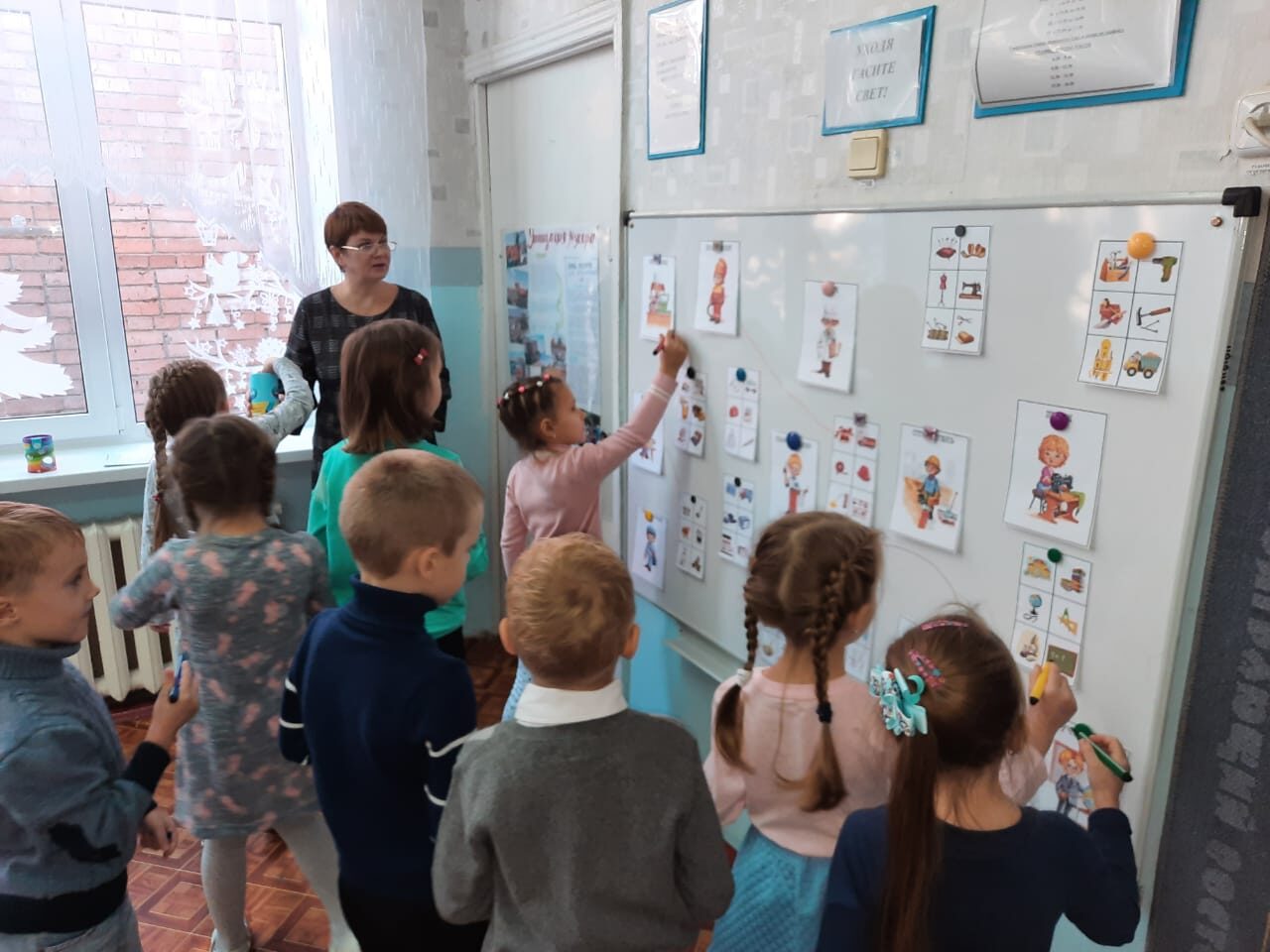 Декабрь                               «Летчики ВОВ и формирование элементарных математических представлений с помощью ТИКО»
Дети получили представление о летчиках-героях времен ВОВ. Конструировали самолет из ТИКО-конструктора, опираясь на схему. Называли используемые геометрические фигуры и выкладывали их количество из ТИКО-конструктора «Арифметика».
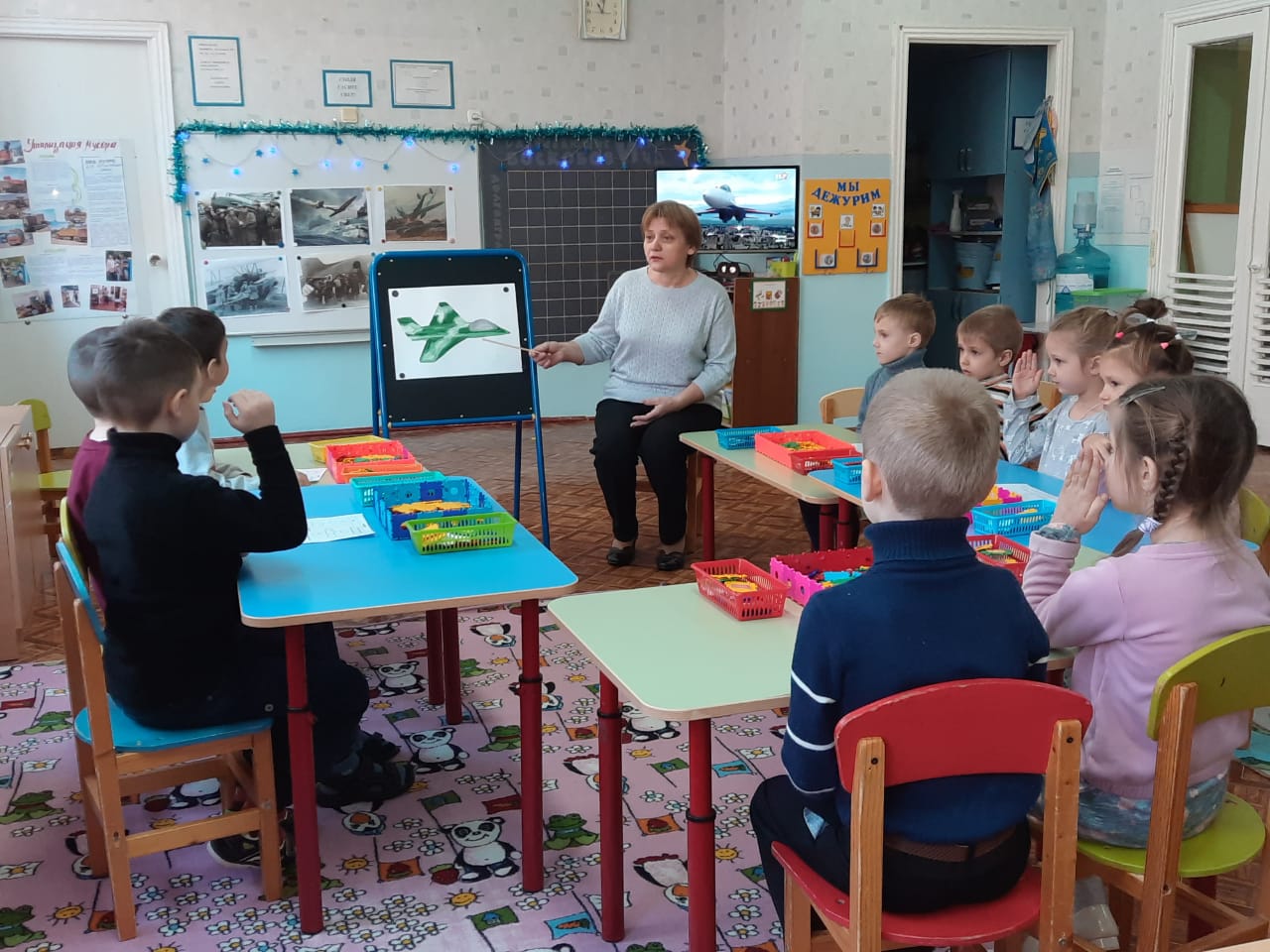 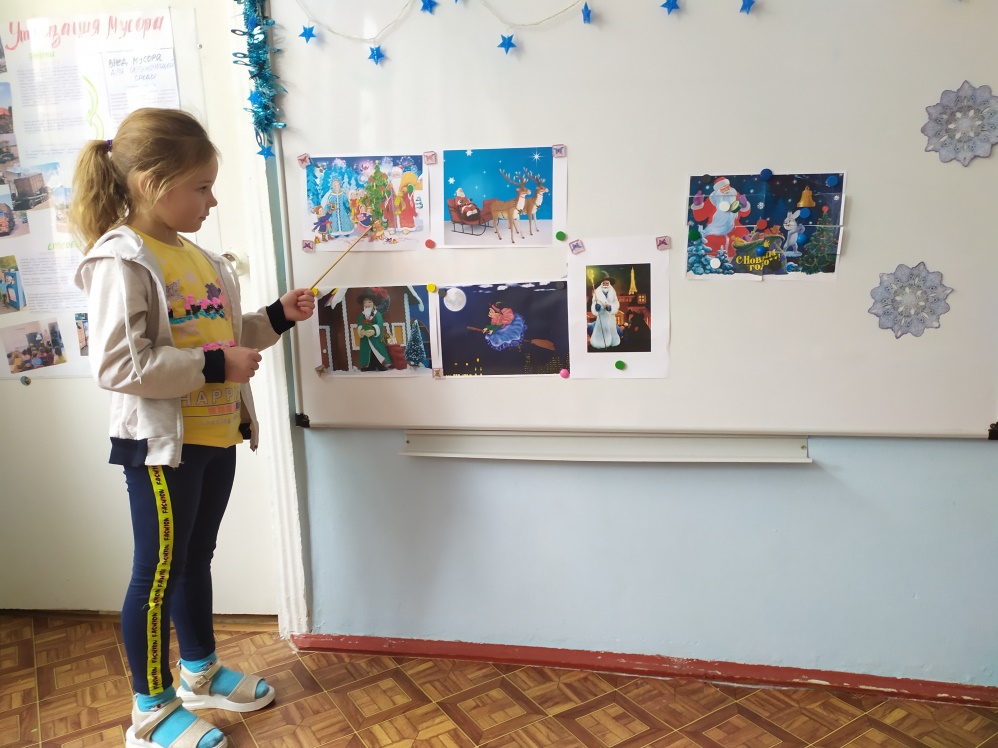 Декабрь                  Проект «К нам приходит Новый год»
Дети познакомились с новогодними традициями празднования Нового года в разных странах. Лепили новогодние игрушки, вырезали из бумаги снежинки, конструировали из бумаги елочные игрушки.
«Ознакомление с Донским краем»
Дети получили представление о родном городе и его достопримечательностях. Дома строили дома нашего города из Лего. Рисовали вечерний город.  Продолжали знакомить с птицами Донского края.
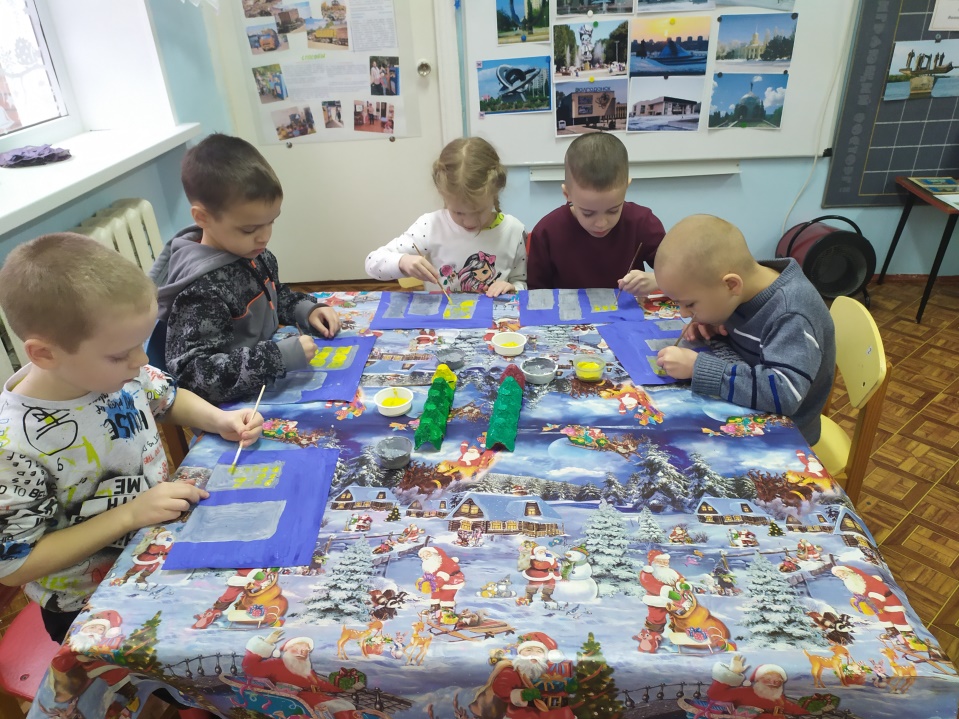 Изучали финансовую грамотность
Сентябрь                Тема: «Беседа о труде»                                                              Закрепили  у детей представления о труде и лени, познакомили с профессиями взрослых.                                              Рисовали на тему:  «Как я помогаю близким», «Мой товар на ярмарку».
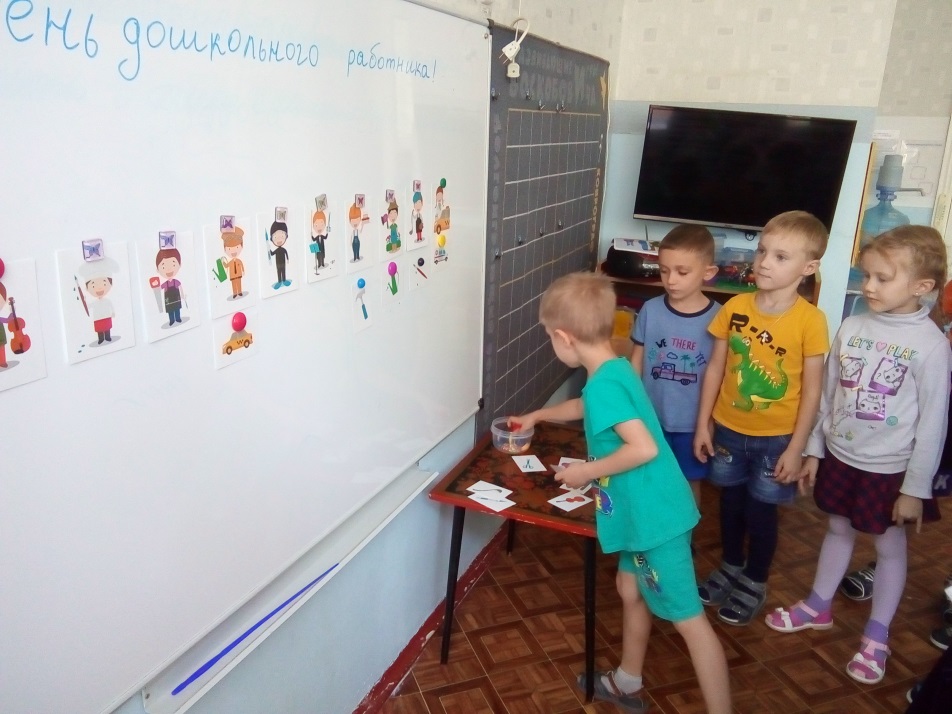 Октябрь	   Тема: Беседа «В общем о деньгах»        Давали детям представление о деньгах как о мере стоимости, средств платежа и накоплений; помогали осознать на доступном уровне взаимосвязь понятий «труд-продукт-деньги». Знакомили  детей с деньгами разных стран.
 Рисовали на тему: «Деньги разных стран».
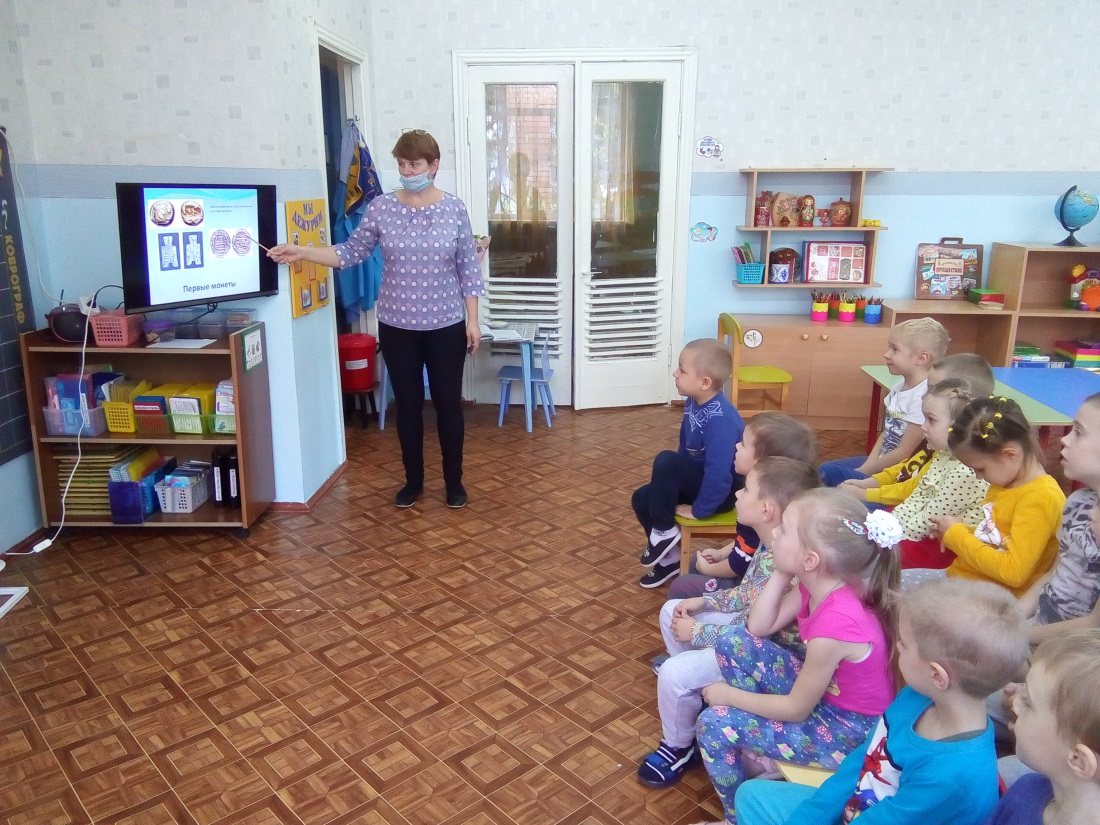 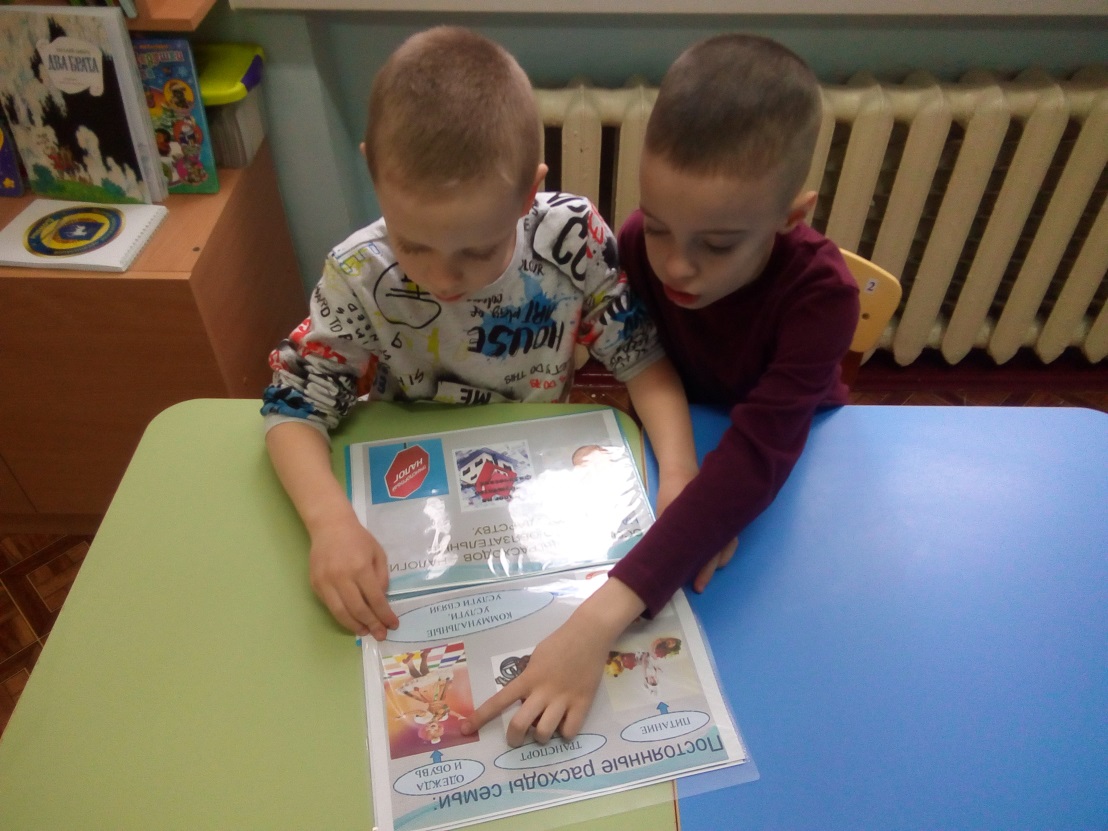 Ноябрь                                   Тема: Беседа «Откуда берутся деньги и на что тратятся?»                                      Познакомили детей с источниками доходов и расходов семьи; дали представление о планировании семейного бюджета; учили бережливости  к трате денег.                                                  Рисовали на тему: «Мой вклад в бюджет семьи»,  «Добрые дела нашей семьи»
Декабрь                                         Тема: Беседа «История денег в России» Познакомили  детей с историей возникновения денег в России. Проследили  эволюцию денежных знаков и их формы в нашей стране.
Конструировали на тему:  «Необычные формы денег»
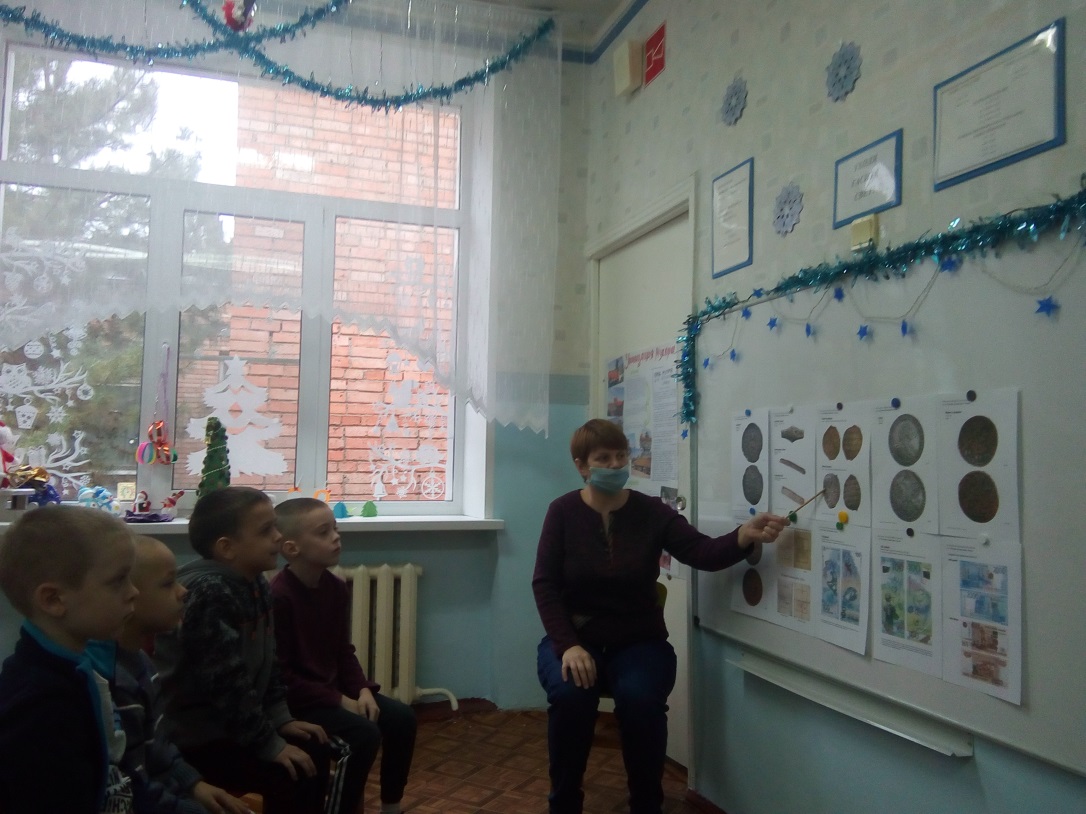 Уважаемые родители! Не забывайте соблюдать правила профилактики короновирусной инфекции. Берегите себя и своих близких!
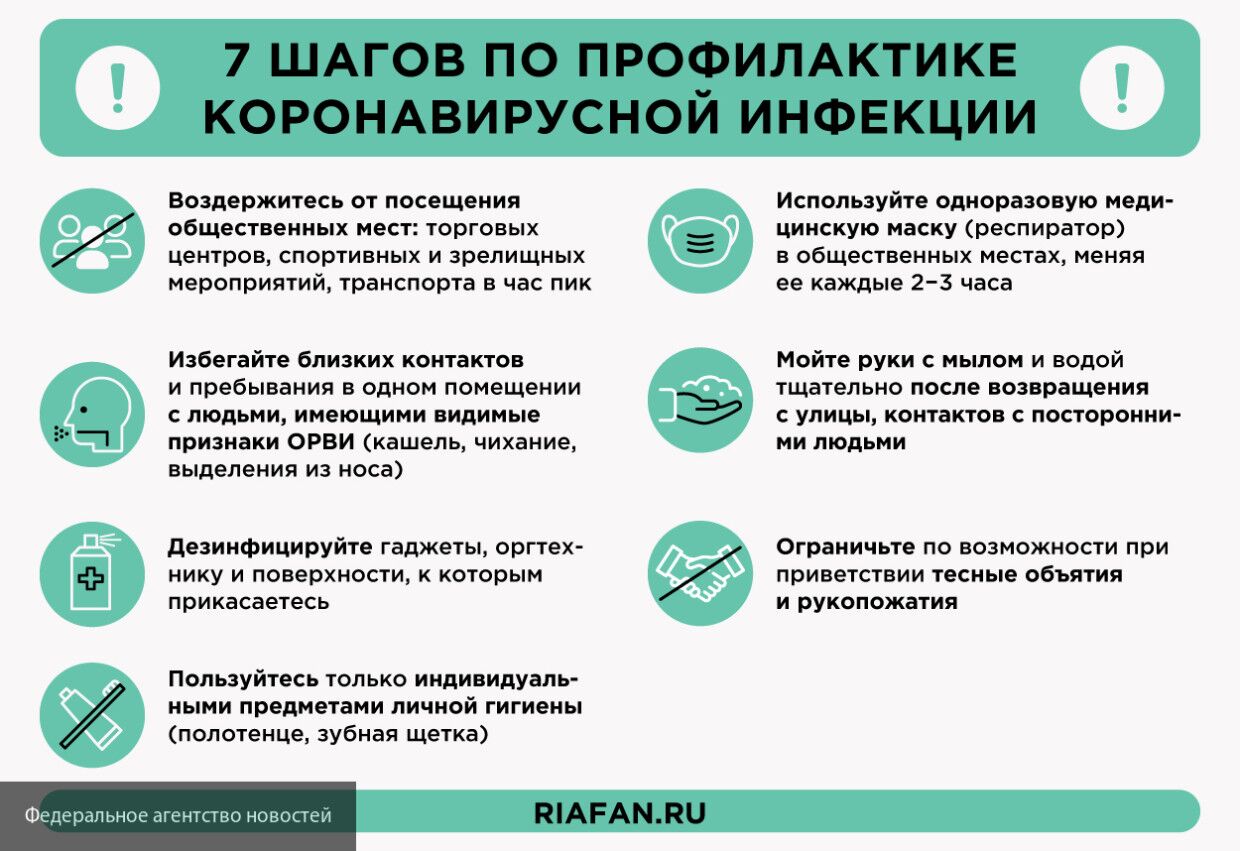